Network Communication and Remote Procedure Calls
COS 418: Distributed Systems
Lecture 2

Kyle Jamieson
Context and today’s outline
A distributed system is many cooperating computers that appear to users as a single service


Today— How can processes on different cooperating computers exchange information?

Network Sockets

Remote Procedure Call

Threads
2
The problem of communication
Process on Host A wants to talk to process on Host B

A and B must agree on the meaning of the bits being sent and received at many different levels, including:

How many volts is a 0 bit, a 1 bit?

How does receiver know which is the last bit?

How many bits long is a number?
3
The problem of communication
HTTP
SSH
Applications
Skype
FTP
Transmission 
media
Coaxial cable
Fiber optic
Wi-Fi
Re-implement every application for every new underlying transmission medium?
Change every application on any change to an underlying transmission medium?

No! But how does the Internet design avoid this?
Solution: Layering
Applications
HTTP
SSH
Skype
FTP
Intermediate layers
Transmission
media
Coaxial cable
Fiber optic
Wi-Fi
Intermediate layers provide a set of abstractions for applications and media

New applications or media need only implement for intermediate layer’s interface
Layering in the Internet
Transport: Provide end-to-end communication between processes on different hosts

Network: Deliver packets to destinations on other (heterogeneous) networks

Link: Enables end hosts to exchange atomic messages with each other

Physical: Moves bits between two hosts connected by a physical link
Host
Applications
Transport layer
Network layer
Link layer
Physical layer
6
Logical communication between layers
How to forge agreement on the meaning of the bits exchanged between two hosts?

Protocol: Rules that governs the format, contents, and meaning of messages
Each layer on a host interacts with its peer host’s corresponding layer via the protocol interface
Application
Application
Transport
Transport
Network
Network
Network
Link
Link
Link
Physical
Physical
Physical
Host A
Router
Host B
7
Physical communication
Communication goes down to the physical network

Then from network peer to peer

Then up to the relevant application
Application
Application
Transport
Transport
Network
Network
Network
Link
Link
Link
Physical
Physical
Physical
Host A
Router
Host B
8
Communication between peers
How do peer protocols coordinate with each other?

Layer attaches its own header (H) to communicate with peer
Higher layers’ headers, data encapsulated inside message 
Lower layers don’t generally inspect higher layers’ headers
Application
Application message
Transport-layer message body
H
Transport
Network-layer datagram body
Network
H
9
Network socket-based communication
Socket: The interface the OS provides to the network
Provides inter-process explicit message exchange

Can build distributed systems atop sockets: send(), recv()
e.g.: put(key,value)  message
Host A
Host B
Application layer
Application layer
Process
Process
Socket
Socket
Transport layer
Transport layer
Network layer
Network layer
Link layer
Link layer
Physical layer
Physical layer
10
Network sockets: Summary
Principle of transparency: Hide that resource is physically distributed across multiple computers
Access resource same way as locally
Users can’t tell where resource is physically located





put(key,value)  message with sockets?
Network sockets provide apps with point-to-point communication between processes
11
// Create a socket for the clientif ((sockfd = socket (AF_INET, SOCK_STREAM, 0)) < 0) {  perror(”Socket creation");  exit(2);}// Set server address and portmemset(&servaddr, 0, sizeof(servaddr));servaddr.sin_family = AF_INET;servaddr.sin_addr.s_addr = inet_addr(argv[1]);servaddr.sin_port = htons(SERV_PORT); // to big-endian// Establish TCP connectionif (connect(sockfd, (struct sockaddr *) &servaddr, 
	      sizeof(servaddr)) < 0) {  perror(”Connect to server");  exit(3);}
// Transmit the data over the TCP connectionsend(sockfd, buf, strlen(buf), 0);
Sockets don’t provide transparency
12
Today’s outline
Network Sockets

Remote Procedure Call

Threads
13
Why RPC?
The typical programmer is trained to write single-threaded code that runs in one place


Goal: Easy-to-program network communication that makes client-server communication transparent

Retains the “feel” of writing centralized code	
Programmer needn’t think about the network


COS 418 programming assignments use RPC
14
What’s the goal of RPC?
Within a single program, running in a single process, recall the well-known notion of a procedure call:
Caller pushes arguments onto stack,
jumps to address of callee function

Callee reads arguments from stack,
executes, puts return value in register,
returns to next instruction in caller
RPC’s Goal: To make communication appear like a local procedure call: transparency for procedure calls
15
RPC issues
Heterogeneity
Client needs to rendezvous with the server
Server must dispatch to the required function
What if server is different type of machine?

Failure
What if messages get dropped?
What if client, server, or network fails?

Performance
Procedure call takes ≈ 10 cycles ≈ 3 ns
RPC in a data center takes ≈ 10 μs (103× slower)
In the wide area, typically 106× slower
16
Problem: Differences in data representation
Not an issue for local procedure call

For a remote procedure call, a remote machine may:
Represent data types using different sizes
Use a different byte ordering (endianness)
Represent floating point numbers differently
Have different data alignment requirements
e.g., 4-byte type begins only on 4-byte memory boundary
17
Problem: Differences in programming support
Language support varies:

Many programming languages have no inbuilt concept of remote procedure calls
e.g., C, C++, earlier Java: won’t generate stubs

Some languages have support that enables RPC
e.g., Python, Haskell, Go
18
Solution: Interface Description Language
Mechanism to pass procedure parameters and return values in a machine-independent way

Programmer may write an interface description in the IDL
Defines API for procedure calls: names, parameter/return types

Then runs an IDL compiler which generates:
Code to marshal (convert) native data types into machine-independent byte streams
And vice-versa, called unmarshaling

Client stub: Forwards local procedure call as a request to server

Server stub: Dispatches RPC to its implementation
19
A day in the life of an RPC
Client calls stub function (pushes params onto stack)
Client machine
Client process
k = add(3, 5)
Client stub (RPC library)
20
A day in the life of an RPC
Client calls stub function (pushes params onto stack)

Stub marshals parameters to a network message
Client machine
Client process
k = add(3, 5)
Client stub (RPC library)
proc: add | int: 3 | int: 5
Client OS
21
A day in the life of an RPC
Stub marshals parameters to a network message

OS sends a network message to the server
Client machine
Server machine
Client process
k = add(3, 5)
Client stub (RPC library)
Client OS
Server OS
proc: add | int: 3 | int: 5
22
A day in the life of an RPC
OS sends a network message to the server

Server OS receives message, sends it up to stub
Client machine
Server machine
Client process
k = add(3, 5)
Client stub (RPC library)
Server stub (RPC library)
Client OS
Server OS
proc: add | int: 3 | int: 5
23
A day in the life of an RPC
Server OS receives message, sends it up to stub

Server stub unmarshals params, calls server function
Client machine
Server machine
Client process
k = add(3, 5)
Server process
Implementation of add
Client stub (RPC library)
Server stub (RPC library)
proc: add | int: 3 | int: 5
Client OS
Server OS
24
A day in the life of an RPC
Server stub unmarshals params, calls server function

Server function runs, returns a value
Client machine
Server machine
Client process
k = add(3, 5)
Server process
8  add(3, 5)
Client stub (RPC library)
Server stub (RPC library)
Client OS
Server OS
25
A day in the life of an RPC
Server function runs, returns a value

Server stub marshals the return value, sends msg
Client machine
Server machine
Client process
k = add(3, 5)
Server process
8  add(3, 5)
Client stub (RPC library)
Server stub (RPC library)
Result | int: 8
Client OS
Server OS
26
A day in the life of an RPC
Server stub marshals the return value, sends msg

Server OS sends the reply back across the network
Client machine
Server machine
Client process
k = add(3, 5)
Server process
8  add(3, 5)
Client stub (RPC library)
Server stub (RPC library)
Client OS
Server OS
Result | int: 8
27
A day in the life of an RPC
Server OS sends the reply back across the network

Client OS receives the reply and passes up to stub
Client machine
Server machine
Client process
k = add(3, 5)
Server process
8  add(3, 5)
Client stub (RPC library)
Server stub (RPC library)
Client OS
Server OS
Result | int: 8
28
A day in the life of an RPC
Client OS receives the reply and passes up to stub

Client stub unmarshals return value, returns to client
Client machine
Server machine
Client process
k  8
Server process
8  add(3, 5)
Client stub (RPC library)
Server stub (RPC library)
Result | int: 8
Client OS
Server OS
29
The server stub is really two parts
Dispatcher
Receives a client’s RPC request
Identifies appropriate server-side method to invoke

Skeleton
Unmarshals parameters to server-native types
Calls the local server procedure
Marshals the response, sends it back to the dispatcher

All this is hidden from the programmer
Dispatcher and skeleton may be integrated
Depends on implementation
30
Today’s outline
Message-Oriented Communication

Remote Procedure Call
Rendezvous and coordination
Failure
Performance

Threads
31
What could possibly go wrong?
Client may crash and reboot

Packets may be dropped
Some individual packet loss in the Internet
Broken routing results in many lost packets

Server may crash and reboot

Network or server might just be very slow
All these may look the same to the client…
32
Failures, from client’s perspective
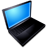 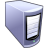 Client
Server
request
Time ↓
✘
The cause of the failure is hidden from the client!
reply
✘
33
At-Least-Once scheme
Simplest scheme for handling failures

Client stub waits for a response, for a while
Response takes the form of an acknowledgement message from the server stub

If no response arrives after a fixed timeout time period, then client stub re-sends the request

Repeat the above a few times
Still no response?  Return an error to the application
34
At-Least-Once and side effects
Client sends a “debit $10 from bank account” RPC
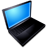 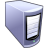 Client
Server
Debit(acct, $10)
(debit $10)
ACK!
✘
Timeout
Debit(acct, $10)
(debit $10)
ACK!
Time ↓
35
At-Least-Once and writes
put(x, value), then get(x): expect answer to be value
put(x,10)
put(x,20)
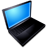 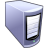 Client
Server
put(x, 10)
put(x, 10)
Timeout
x10
ACK!
put(x, 20)
x=20
x20
ACK!
Time ↓
36
At-Least-Once and writes
Consider a client storing key-value pairs in a database
put(x, value), then get(x): expect answer to be value
put(x,10)
put(x,20)
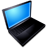 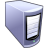 Client
Server
put(x, 10)
put(x, 10)
Timeout
x10
ACK!
put(x, 20)
x=20
x20
ACK!
x10
Time ↓
37
So is At-Least-Once ever okay?
Yes: If they are read-only operations with no side effects
e.g., read a key’s value in a database 


Yes: If the application has its own functionality to cope with duplication and reordering
You will need this in Assignments 3 onwards
38
At-Most-Once scheme
Idea: server RPC code detects duplicate requests 
Returns previous reply instead of re-running handler 


How to detect a duplicate request?
Test: Server sees same function, same arguments twice
No!  Sometimes applications legitimately submit the same function with same augments, twice in a row
39
At-Most-Once scheme
How to detect a duplicate request?

Client includes unique transaction ID (xid) with each one of its RPC requests

Client uses same xid for retransmitted requests
At-Most-Once Server
if seen[xid]: 
	retval = old[xid] 
else: 
	retval = handler() 
	old[xid] = retval 
	seen[xid] = true
return retval
40
At Most Once: Providing unique XIDs
Combine a unique client ID (e.g., IP address) with the current time of day

Combine unique client ID with a sequence number
Suppose the client crashes and restarts.  Can it reuse the same client ID?

Big random number (probabilistic, not certain guarantee)
41
At-Most-Once: Discarding server state
Problem: seen and old arrays will grow without bound

Observation: By construction, when the client gets a response to a particular xid, it will never re-send it

Client could tell server “I’m done with xid x – delete it”
Have to tell the server about each and every retired xid
Could piggyback on subsequent requests
Significant overhead if many RPCs are in flight, in parallel
42
At-Most-Once: Discarding server state
Problem: seen and old arrays will grow without bound

Suppose xid = ⟨unique client id, sequence no.⟩
e.g. ⟨42, 1000⟩, ⟨42, 1001⟩, ⟨42, 1002⟩

Client includes “seen all replies ≤ X” with every RPC 
Much like TCP sequence numbers, acks 

How does the client know that the server received the information about retired RPCs?
Each one of these is cumulative: later seen messages subsume earlier ones
43
At-Most-Once: Concurrent requests
Problem: How to handle a duplicate request while the original is still executing?

Server doesn’t know reply yet.  Also, we don’t want to run the procedure twice 


Idea: Add a pending flag per executing RPC
Server waits for the procedure to finish, or ignores
44
At Most Once: Server crash and restart
Problem: Server may crash and restart


Does server need to write its tables to disk?


Yes!  On server crash and restart:
If old[], seen[] tables are only in memory:
Server will forget, accept duplicate requests
45
Go’s net/rpc is at-most-once
Opens a TCP connection and writes the request
TCP may retransmit but server's TCP receiver will filter out duplicates internally, with sequence numbers

No retry in Go RPC code (i.e. will not create a second TCP connection)

However: Go RPC returns an error if it doesn't get a reply
Perhaps after a TCP timeout
Perhaps server didn’t see request
Perhaps server processed request but server/net failed before reply came back
46
RPC and Assignments 1 and 2
Go’s RPC isn’t enough for Assignments 1 and 2 
It only applies to a single RPC call

If worker doesn't respond, master re-sends to another
Go RPC can't detect this kind of duplicate 

Breaks at-most-once semantics
No problem in Assignments 1 and 2 (handles at application level)

In Assignment 3 you will explicitly detect duplicates using something like what we’ve talked about
47
Exactly-once?
Need retransmission of at least once scheme

Plus the duplicate filtering of at most once scheme
To survive client crashes, client needs to record pending RPCs on disk
So it can replay them with the same unique identifier

Plus story for making server reliable
Even if server fails, it needs to continue with full state
To survive server crashes, server should log to disk results of completed RPCs (to suppress duplicates)

Similar to Two-Phase Commit (later)
48
Exactly-once for external actions?
Imagine that the remote operation triggers an external physical thing
e.g., dispense $100 from an ATM

The ATM could crash immediately before or after dispensing and lose its state
Don’t know which one happened
Can, however, make this window very small

So can’t achieve exactly-once in general, in the presence of external actions
Summary: RPC
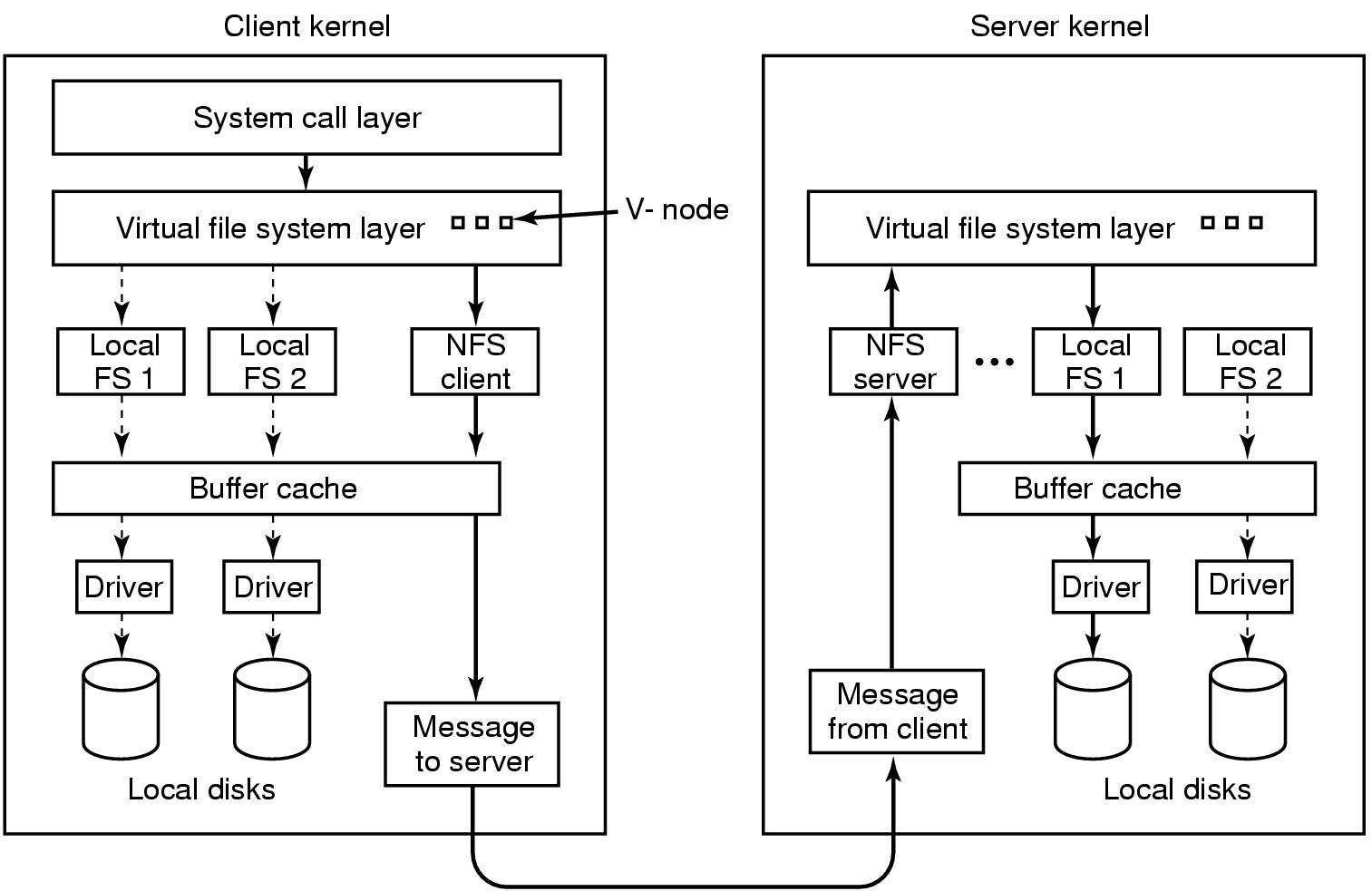 RPC is everywhere!
Necessary issues surrounding machine heterogeneity
Subtle issues around handling failures
50
Today’s outline
Network Sockets

Remote Procedure Call

Threads
51
Threads
One goal of this class is to give you experience and wisdom dealing with threads – they are tricky!


Go terminology: threads = goroutines


Thread = Program counter + set of registers: an execution context
Can be multiple threads in the same shared memory address space
52
Data races
Challenge: Sharing data
Two threads write same memory location
One thread writes same memory location, other reads

Called a race

x = 0 initially. Thread 1: x  x+1; Thread 2: x  x+1
Answer has to be 2, but if they run together can get 1
Both threads read x before either writes back

To fix: wrap access to the same variable with a go mutex
53
Waiting
One thread wants to wait for the other thread to finish


In Go, use Channels for communication between threads


But beware deadlock: can be cycles in the waiting
Thread 1 waiting for thread 2 to do something
Thread 2 waiting for thread 1 to do something
Sounds silly but comes up if you are not careful!
54
Wednesday topic: 
Network File Systems

Friday precept:
Concurrency In Go, MapReduce
55
Appendix
56
Review: Byte order
int 5 at address 0x1000:
x86-64 is a little endian architecture
Least significant byte of multi-byte entity at lowest memory address
“Little end goes first”



Some other systems use big endian
Most significant byte of multi-byte entity at lowest memory address
“Big end goes first”
0000 0101
0x1000:
0x1001:
0000 0000
0x1002:
0000 0000
0000 0000
0x1003:
int 5 at address 0x1000:
0000 0000
0x1000:
0x1001:
0000 0000
0x1002:
0000 0000
0000 0101
0x1003:
57